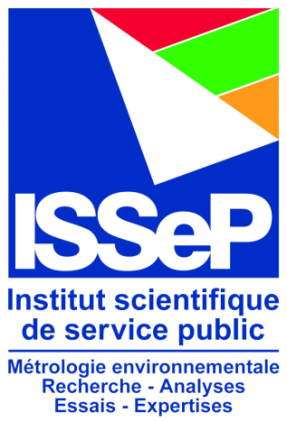 Présentation du projet TransfAIR
« Outils transfrontaliers pour une gestion harmonisée de la qualité de l’air »
Séquence transfrontalière du séminaire Qualité de l’AirDouai – 19/09/2018
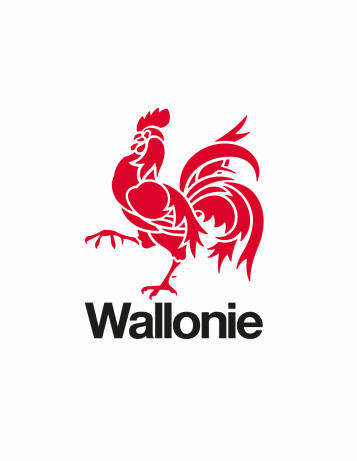 L. Haouche, ISSeP
1
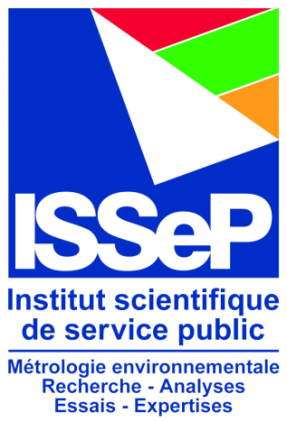 Contexte - Constat
Le suivi de la qualité de l'air est une obligation européenne. 
La Directive 2008/50/CE fixe les exigences en matière de qualité de l’air pour améliorer la santé humaine et la qualité de l’environnement.
La Directive 2008/50/CE impose une information du public. 
Chaque état membre reste souverain dans le choix des outils et méthodes de production de données relatives à la qualité de l’air.
Dans l’eurorégion Flandre / Hauts de France / Wallonie, chacune des trois régions dispose de méthodologies propres pour rendre compte de la qualité de l’air ambiant sur son territoire. 
Incohérences / différence d’information à destination des citoyens : le territoire des Hauts de France en alerte et pas son voisin wallon ou flamand, de l’autre côté de la frontière (ou inversement). 
Pourtant, l’air ne connait pas les frontières et le niveau de pollution de fond du territoire transfrontalier reste élevé en particules fines et NOx.
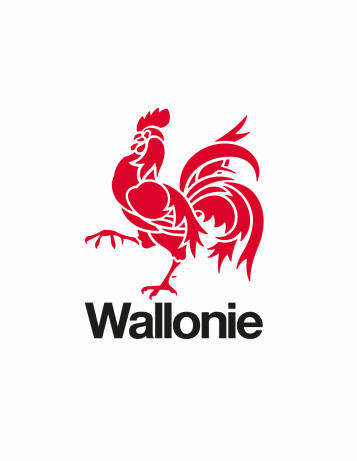 L. Haouche, ISSeP
2
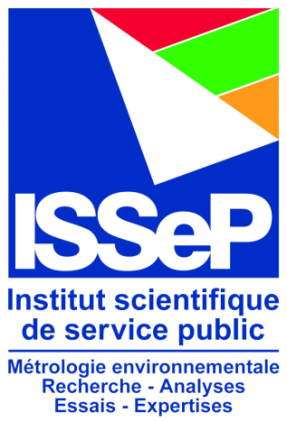 Objectifs
Elaborer des outils pour une information et une communication harmonisée vers les populations.
Fournir une information compréhensible par tous.
Susciter l’action et la réaction des citoyens dans le sens d’une amélioration de la qualité de l’air.
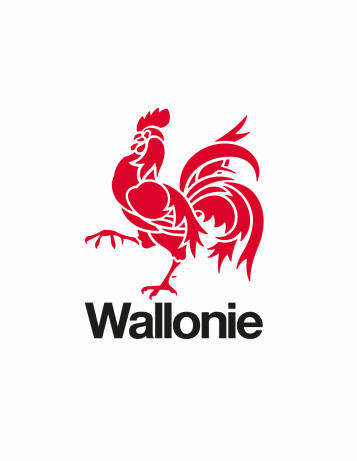 L. Haouche, ISSeP
3
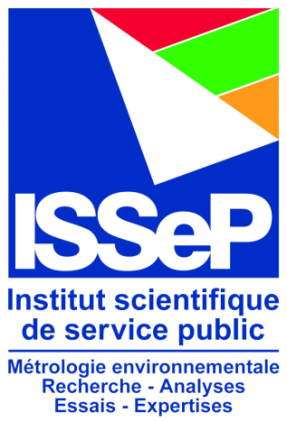 Moyens : Le partenariat mis en place
Le projet s’est construit avec 4 Opérateurs projet et 3 Opérateurs associés : 
ATMO Hauts de France (France)
AWAC (Wallonie) / Ircel-Celine
Bruxelles Environnement (Bruxelles)
DREAL Hauts de France (France)
Eurométropole Lille-Kortrijk-Tournai
ISSeP (Wallonie)
Vlaamse Milieumaatschappij (Vlaanderen) / Ircel-Celine
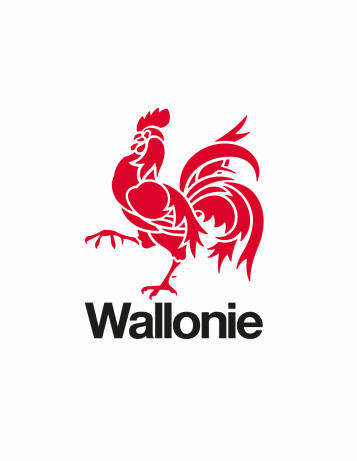 L. Haouche, ISSeP
4
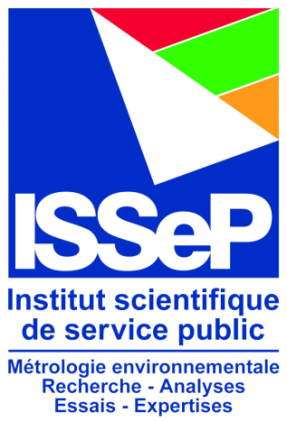 Moyens : Les actions prévues
Le projet s’articule autour de 3 actions distinctes :
1/ La mise en commun et la mise en adéquation des données des observatoires transfrontaliers
Inventaire des émissions (obligations, méthodologies, données).
Développement et validation d’outils de mesure et de caractérisation complémentaires aux stations de surveillance (pour densifier la mesure et améliorer l’information).
Modélisation et prévision de la qualité de l’air (couplée à une cartographie)
(Comparaison de modèles de prévision, choix d’un outil commun qui permettra une visibilité plus homogène sur le territoire transfrontalier).
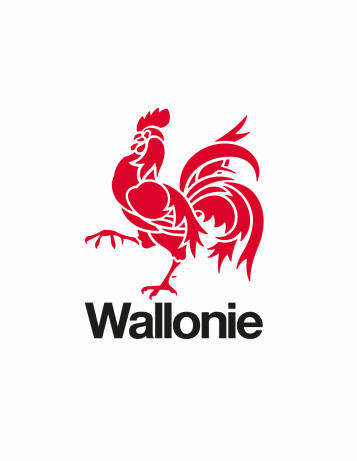 L. Haouche, ISSeP
5
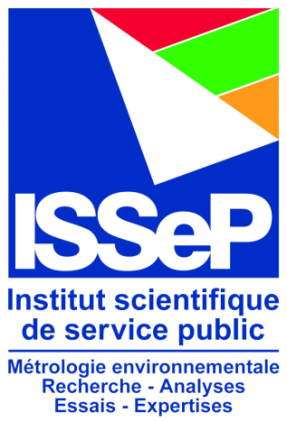 Moyens : Les actions prévues
2/ Le développement d’outils partagés d’information et de communication
Inventaire des pratiques et des outils (en situation normale et en situation inhabituelle)
Structuration et mise en place d’une plateforme d’échanges d’informations transfrontalières 
Développement des modes de diffusion vers le public (applications avec des startups, opérateurs de téléphonie) 
Harmoniser la présentation et la diffusion de l’information au niveau transfrontalier  (en situation normale et en cas de pic de pollution) pour :
Permettre aux citoyens des trois régions d’être informés sur la qualité de l’air présente et prévue 
Permettre aux experts des trois régions d’échanger lors des épisodes de « pollution » et d’alimenter des collaborations à long terme.
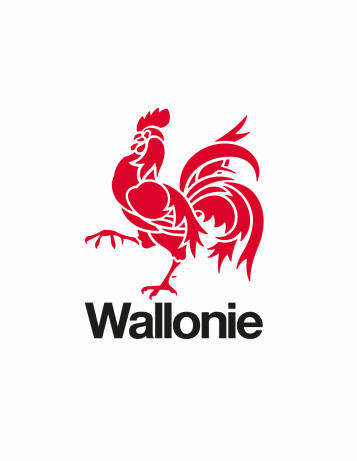 L. Haouche, ISSeP
6
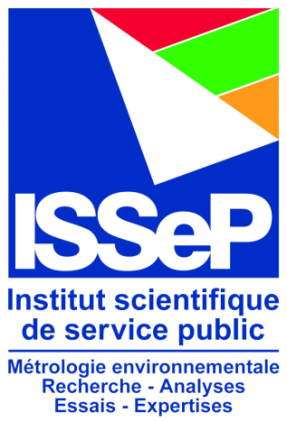 Moyens : Les actions prévues
3/ Le développement d’une communication engageante et l’initiation d’une implication citoyenne
Mise en place et coordination d’un réseau de mesure citoyen de la pollution 
Développement d’applications citoyennes de signalement des phénomènes atmosphériques atypiques (pollens, nuisances olfactives, fumées) 
Accompagnement de l’implication citoyenne de manière à faire changer les comportements de façon durable (communication engageante)
Placer le citoyen au cœur de l’observation et de la production de données pour faciliter son information, inciter son engagement : le citoyen devient prescripteur de bonnes pratiques pour améliorer la qualité de l’air au quotidien.
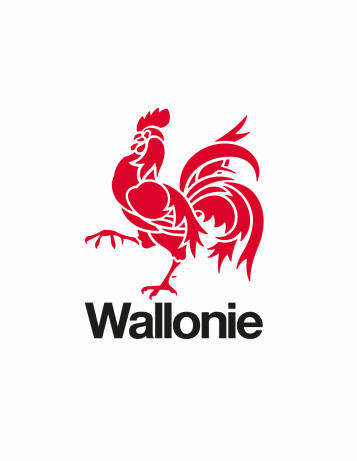 L. Haouche, ISSeP
7
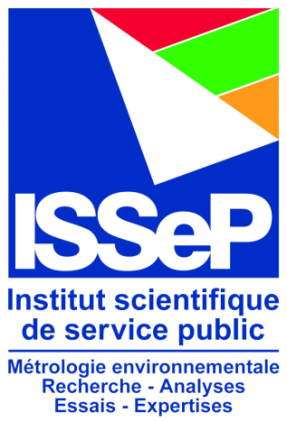 En résumé,
Une DE qui fixe les objectifs de qualité de l’air
Des épisodes de pollution de l’air non uniformément annoncés sur un territoire transfrontalier
Un consortium d’entités missionnées à la caractérisation, prévision, diffusion d’informations relatives à la qualité de l’air dans les régions transfrontalières
collaboration active consolidée pour échanger sur les méthodes et les outils, et mutualiser les compétences et savoir-faire
La mise en place d'une plateforme d'échanges et de mise en commun de données, 
Le développement de nouveaux outils (de mesure, de modélisation et d’information),
Une conscientisation individuelle et collective par une mobilisation citoyenne  autour de supports interactifs et une information en tps réel,
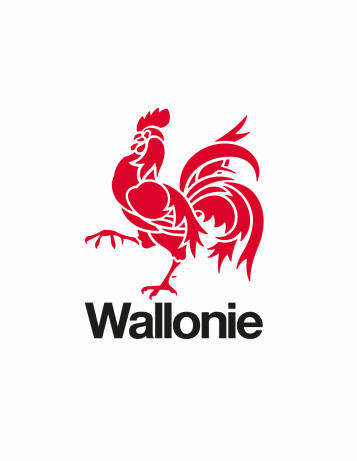 Le projet TransfAIR ,en réponse au dernier appel à projet du programme Interreg V FWVl, pour effacer  les frontières et produire une information harmonisée et la plus claire possible de la qualité de l'air
L. Haouche, ISSeP
8
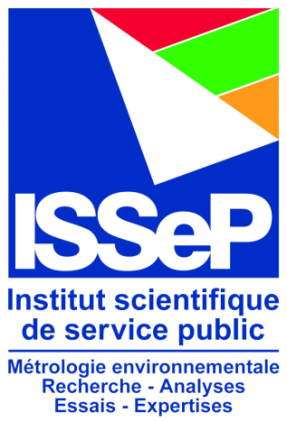 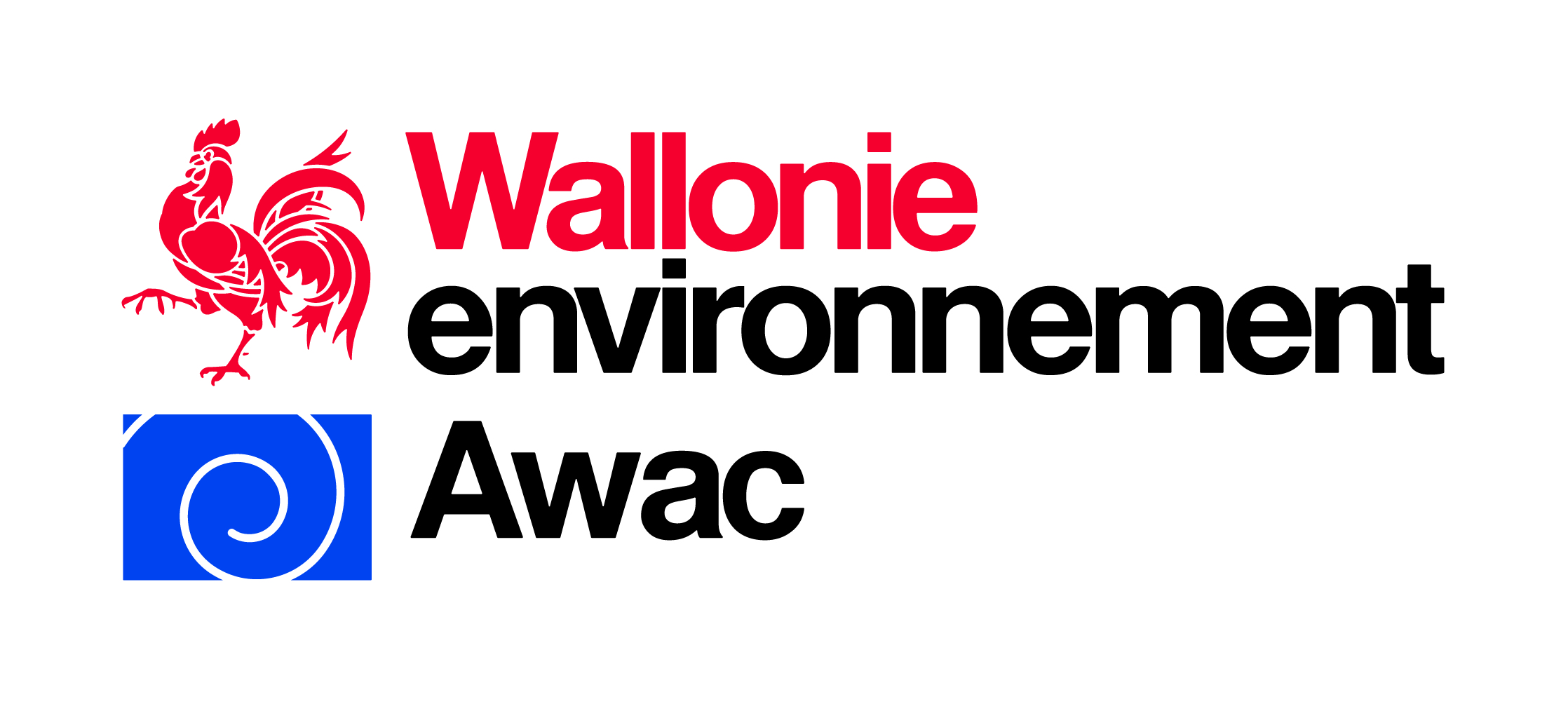 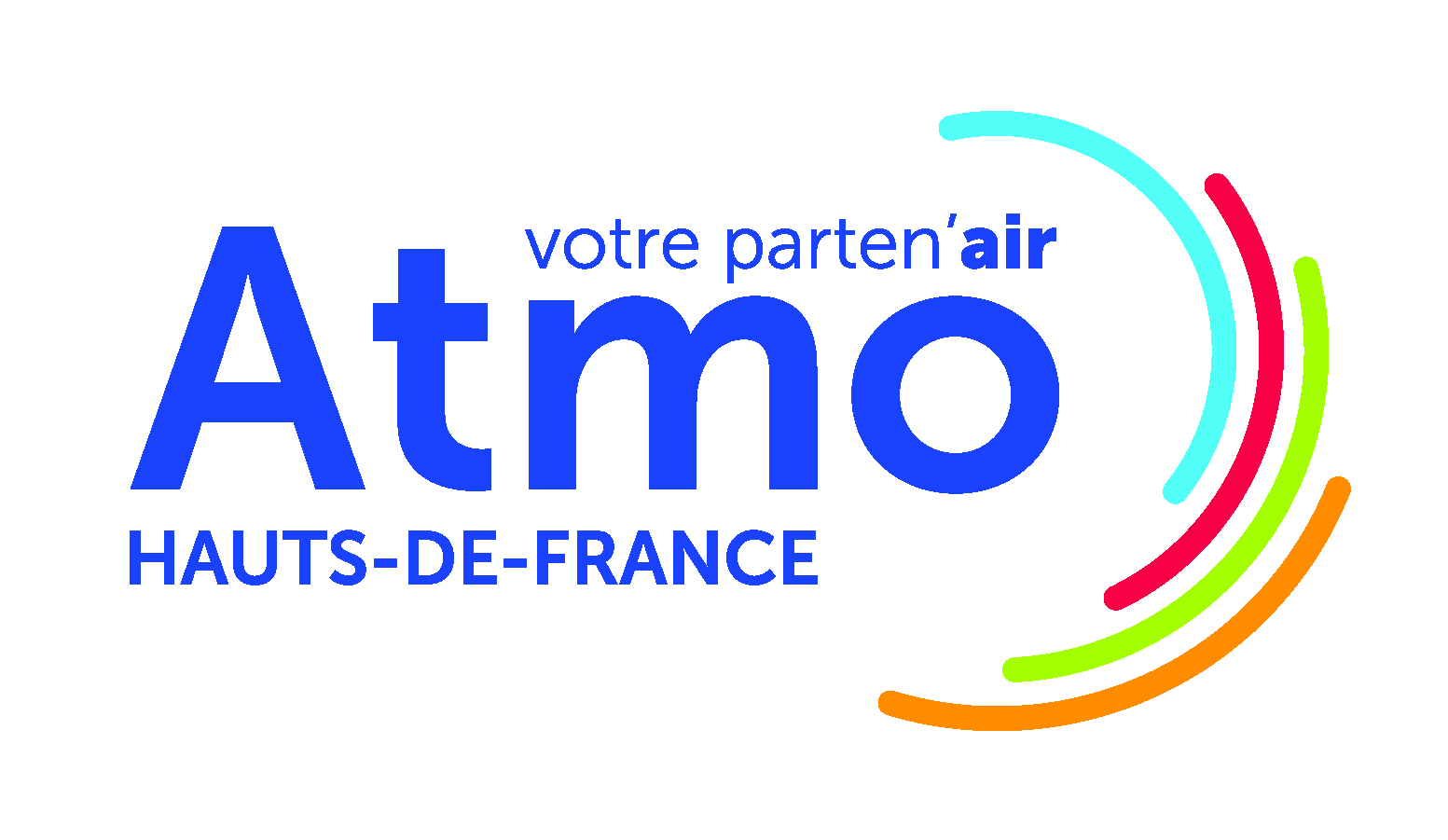 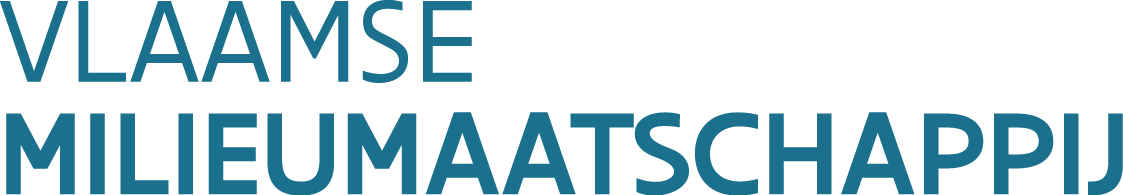 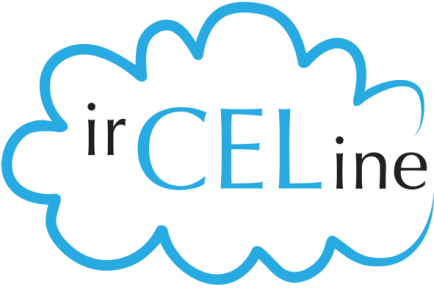 Merci de votre attention
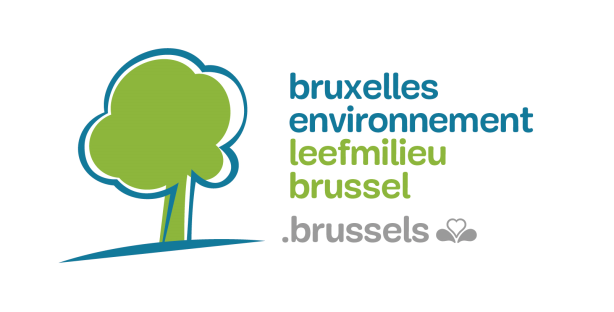 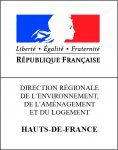 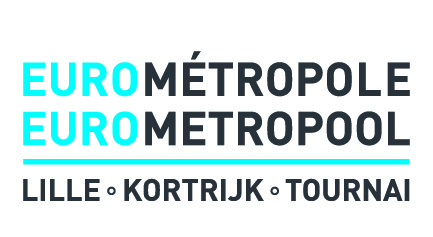 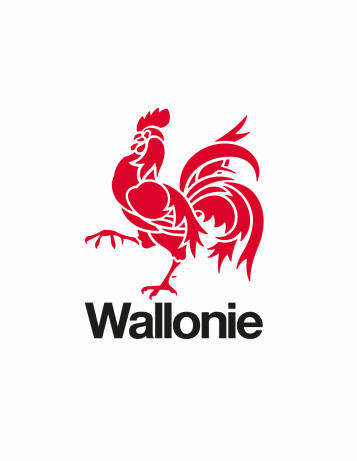 9
L. Haouche, ISSeP